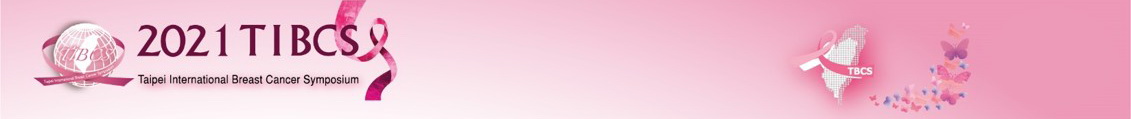 Title (Content format: Bold Font , Font size 27pt , Black
Standard letter-spacing, Center text, One paragraph only)
Author (Content format: Standard Font, Font size 20pt, Black
Standard letter-spacing,Center text, One paragraph only, Different department please mark the number 1,2,3… on the upper right corner)
Affiliation(Content format: Standard Font, Font size 20pt, Black
Standard letter-spacing,Center text, One paragraph only, Different department please mark the number 1,2,3… on the upper right corner)
Purpose
Results
Materials and Methods
Conclusion